avoir au présent
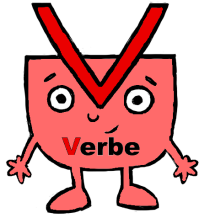 j’ai
tu as
il,elle,on a
Jardinalice.eklablog
nous avons
vous avez
ils,elles ont
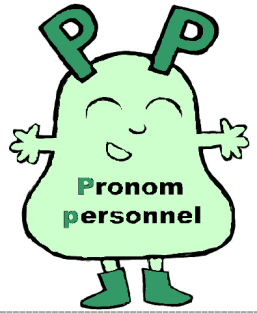 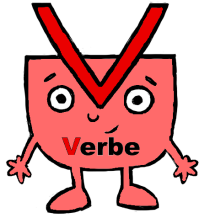